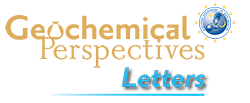 Cousins et al.
Metamorphic evolution of carbonate-hosted microbial biosignatures
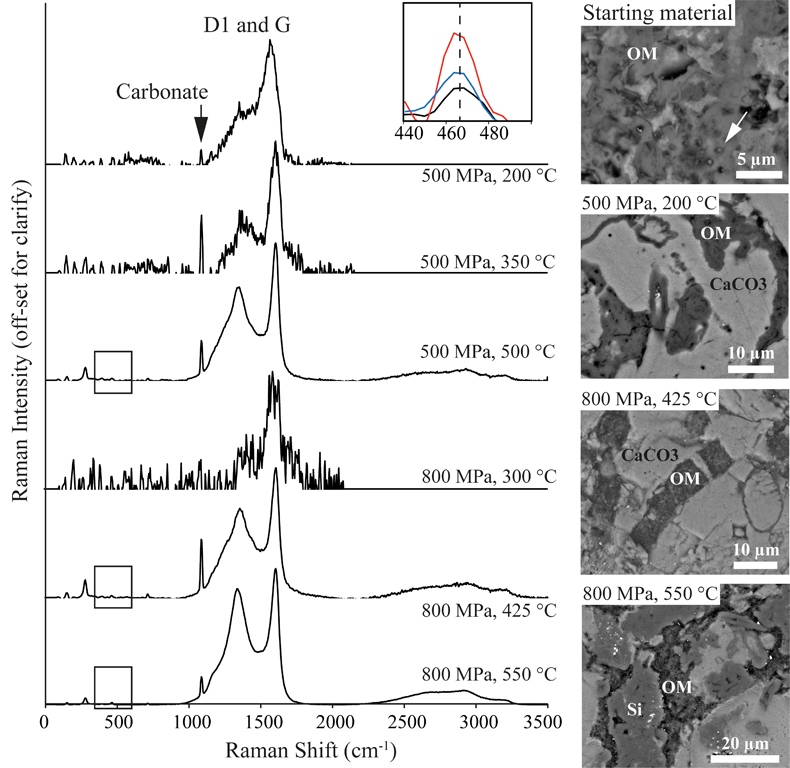 Figure 2 Evolution of D1 (~1360 cm-1) and G (~1610 cm-1) Raman peaks from experimental samples, and the increasing 467 cm-1 quartz peak at 425, 500, and 550 °C (box inset); and corresponding SEM images showing the textural evolution of OM mineralisation within the carbonate (CaCO3) matrix and siliceous (Si) phases Individual cells in the amorphous organic matrix can be seen in the starting material (arrows). Unprocessed Raman spectra are given in Figure S-3.
© 2020 The Authors
Published by the European Association of Geochemistry
under Creative Commons License CC BY-NC-ND.
Cousins et al. (2019) Geochem. Persp. Let. 12, 40-45 | doi: 10.7185/geochemlet.2002